FLUXO 1
FLUXO 2
FLUXO 3
FLUXO 4
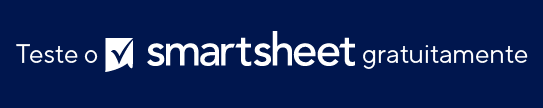 MODELO DE ROTEIRO DE PRODUTO COM SCRUM
LEGENDA DO FLUXO
TEXTO
TEXTO
TEXTO
TEXTO
TEXTO
TEXTO
TEXTO
TEXTO
TEXTO
TEXTO
TEXTO
TEXTO
TEXTO
TEXTO
TEXTO
TEXTO
TEXTO
TEXTO
ROTEIRO DE PRODUTO COM SCRUM
MARCO
27 de maio
FLUXO 1
FLUXO 2
FLUXO 3
FLUXO 4
MODELO DE ROTEIRO DE PRODUTO COM SCRUM
LEGENDA DO FLUXO
TEXTO
TEXTO
TEXTO
TEXTO
TEXTO
TEXTO
TEXTO
TEXTO
TEXTO
TEXTO
TEXTO
TEXTO
TEXTO
TEXTO
TEXTO
ROTEIRO DE PRODUTO COM SCRUM
MARCO
27 de maio
RELATÓRIO DO PROJETO
COMENTÁRIOS